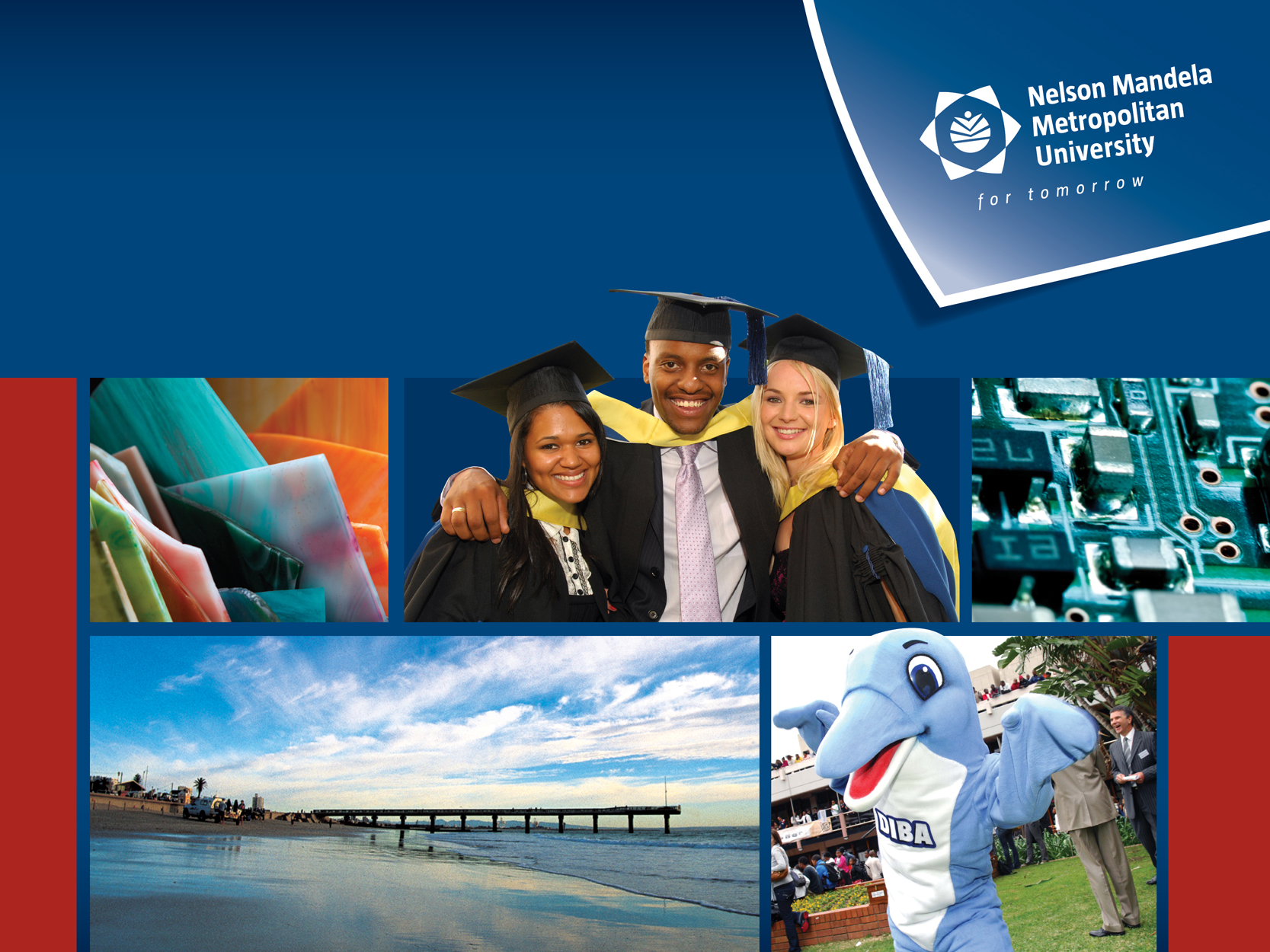 EDITING AND ADDING FILES TO REFERENCES
Editing a reference
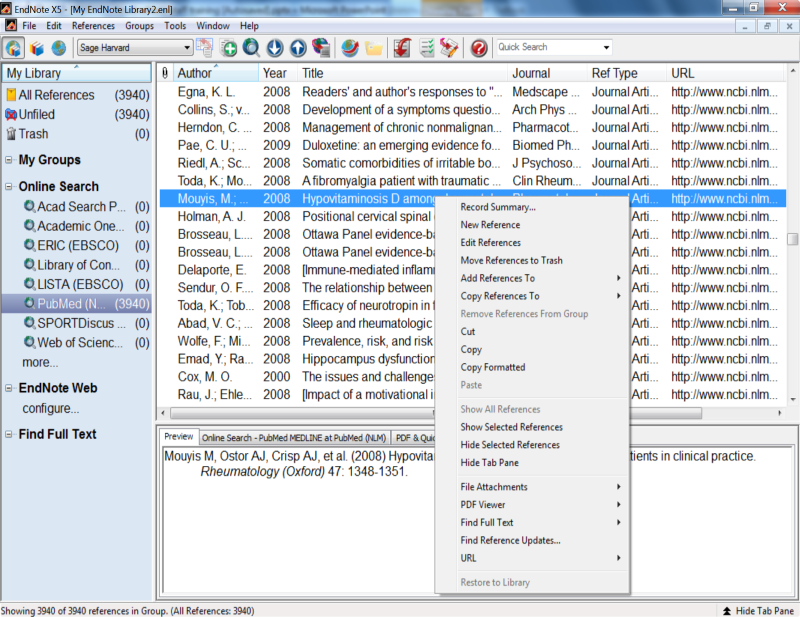 Editing references
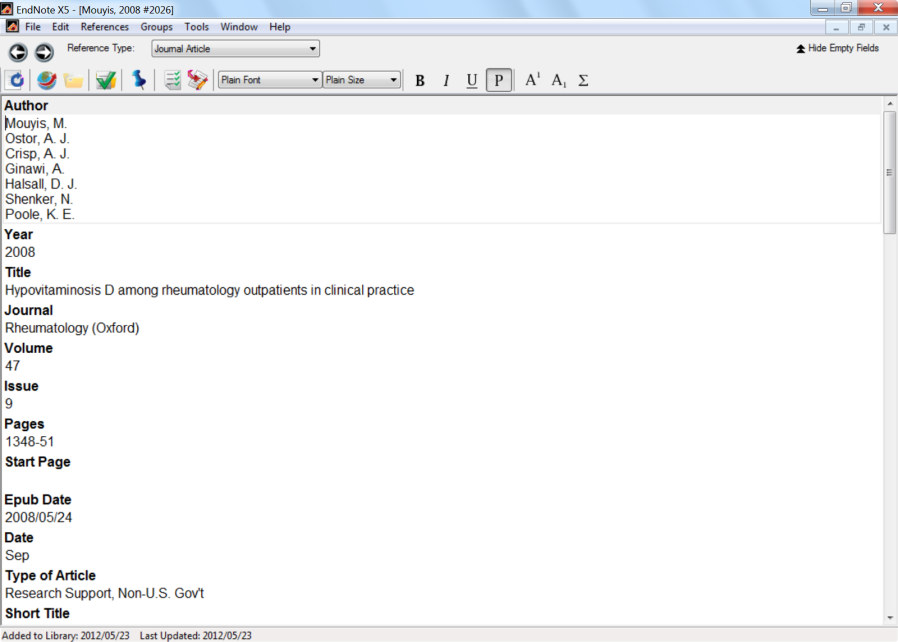 Edit the citation.
Save and close citation
Adding files/attachments to citations
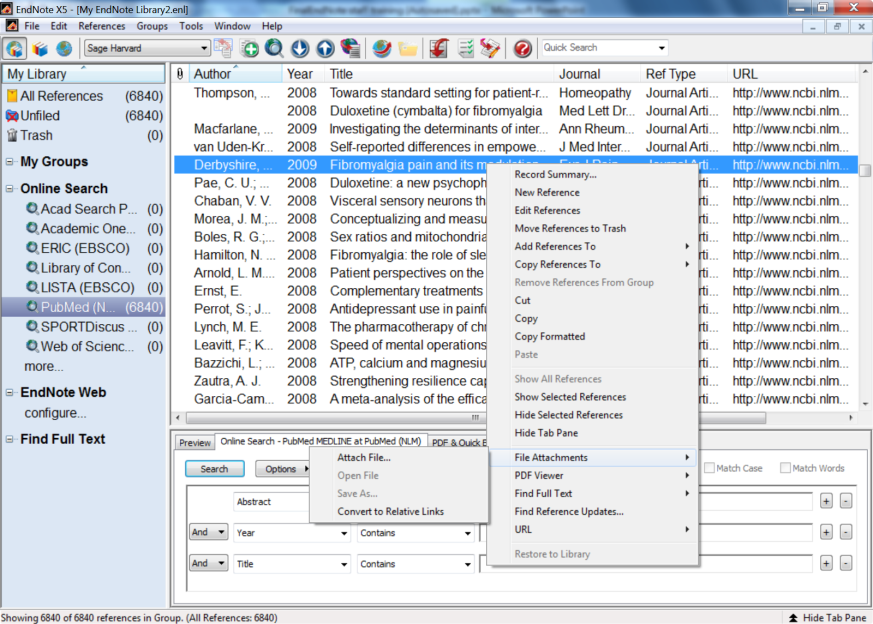 Highlight relevant citation. Right click on citation.
CREATING GROUPS
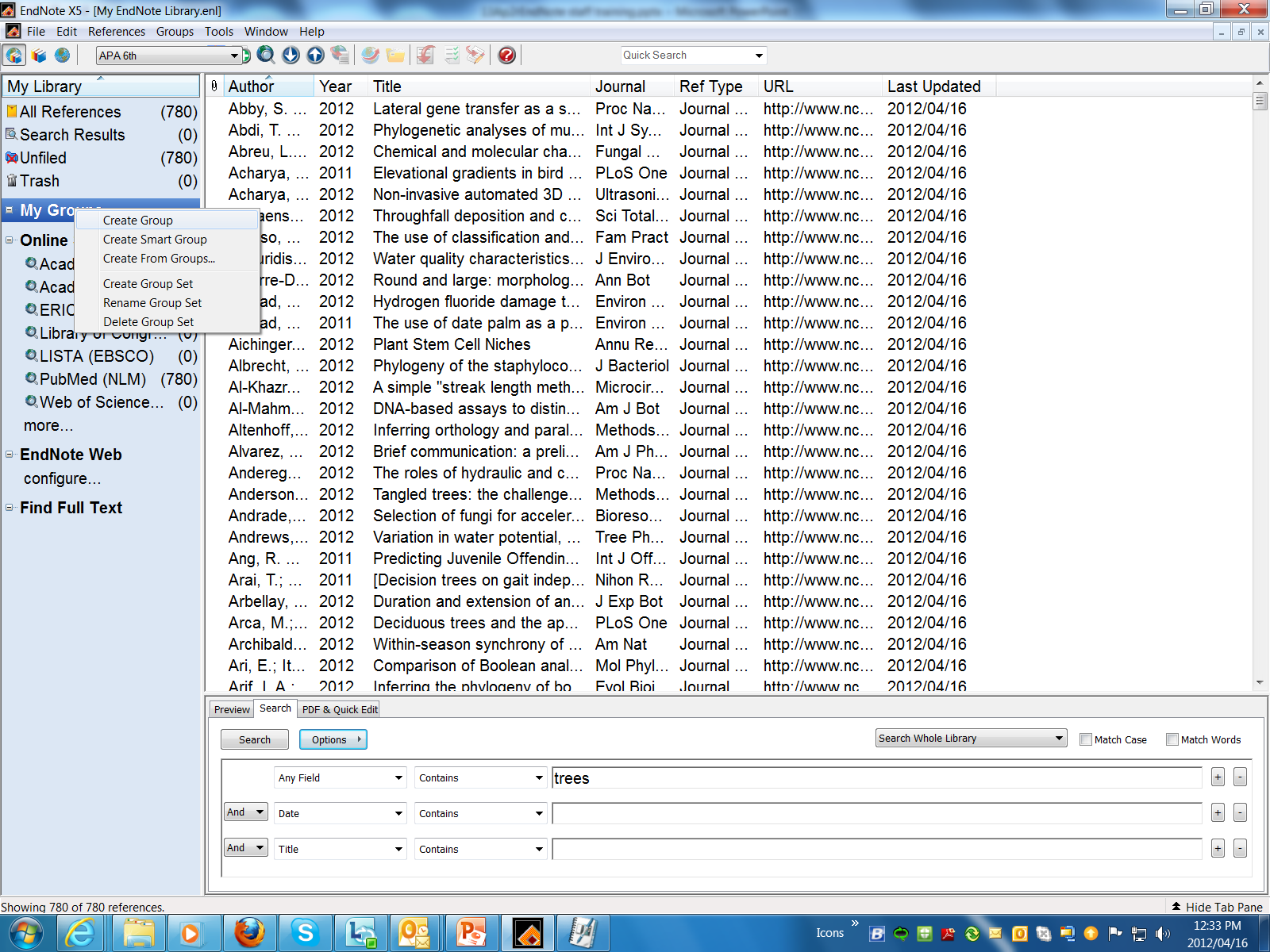 Right click on”My Groups”
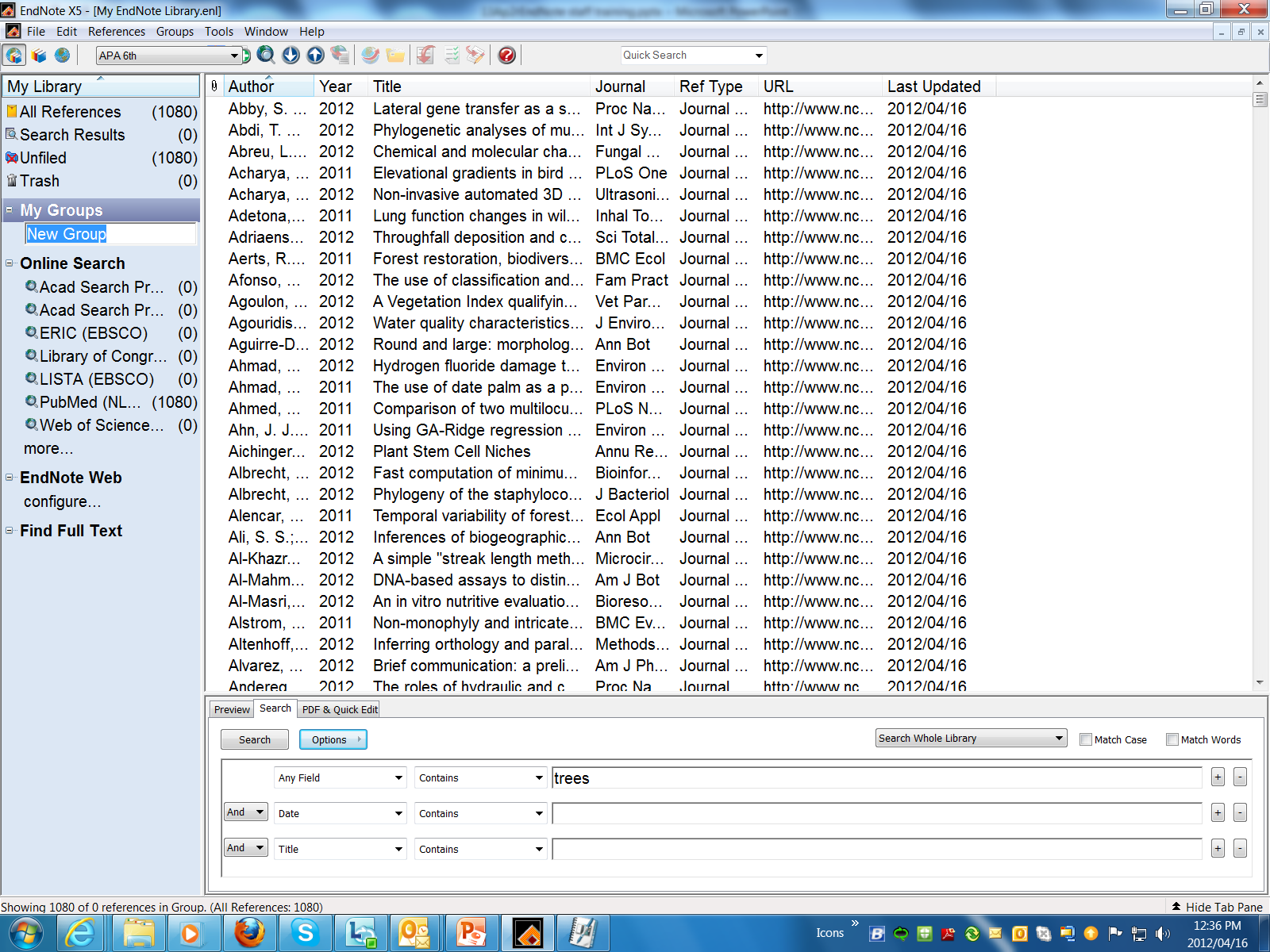 Type in the name of your Group
To add references to a group
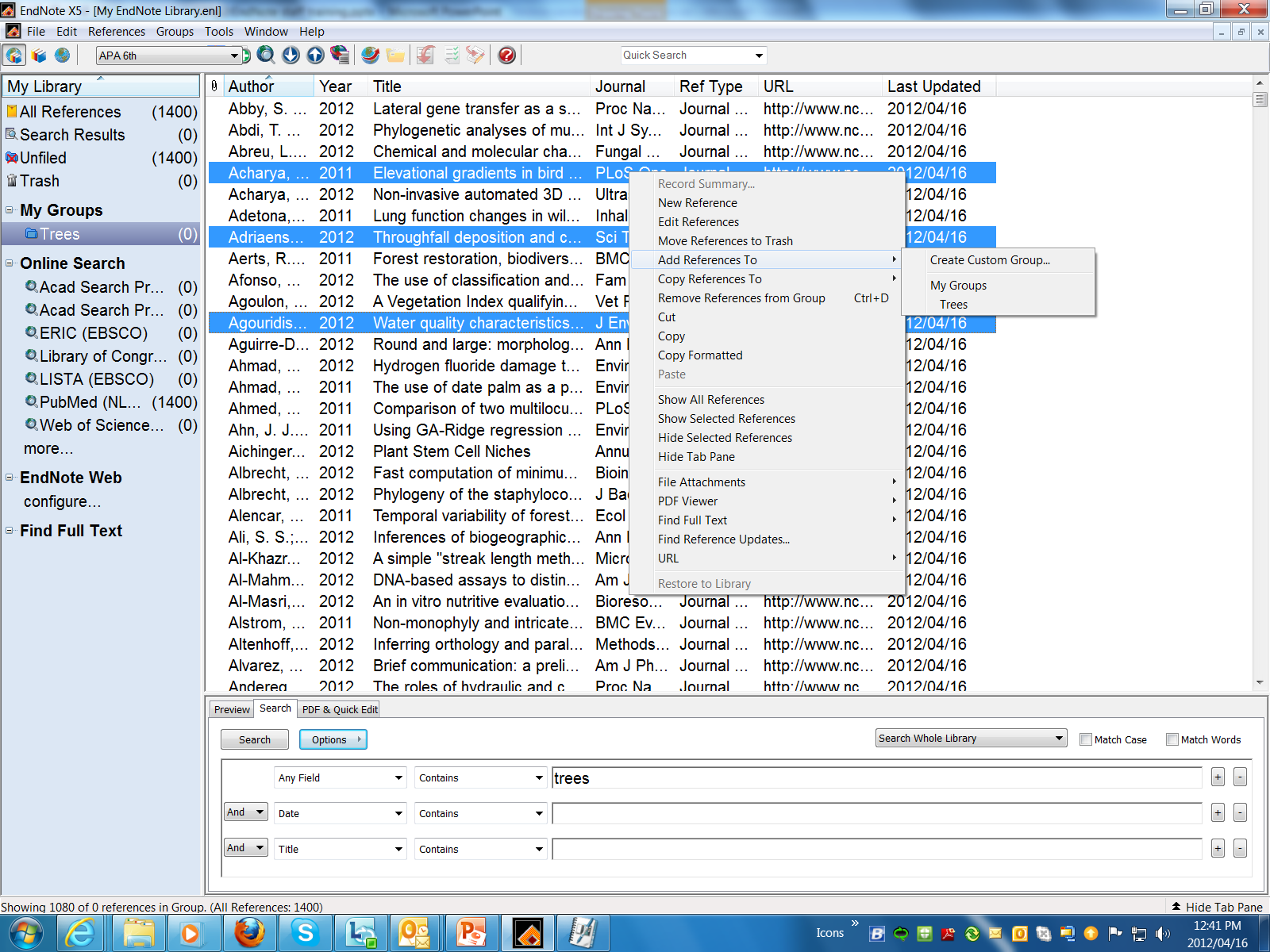 Keep Ctrl button pressed in to be able to select more than one reference
Right click and select the following
or
Simply drag and drop to relevant group
REFERENCE STYLES
Change Reference Style
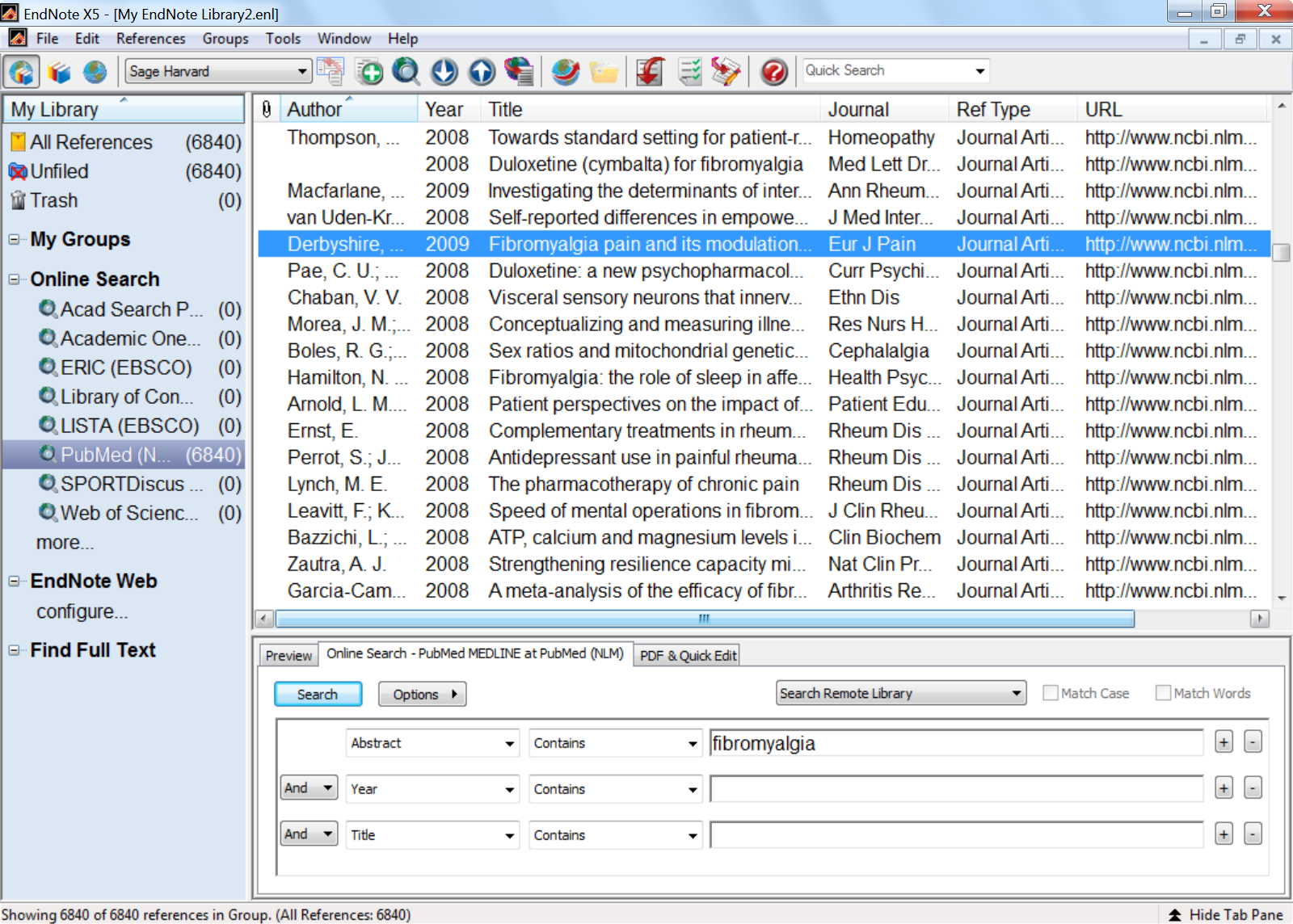 Click on the down arrow
To change Ref Style
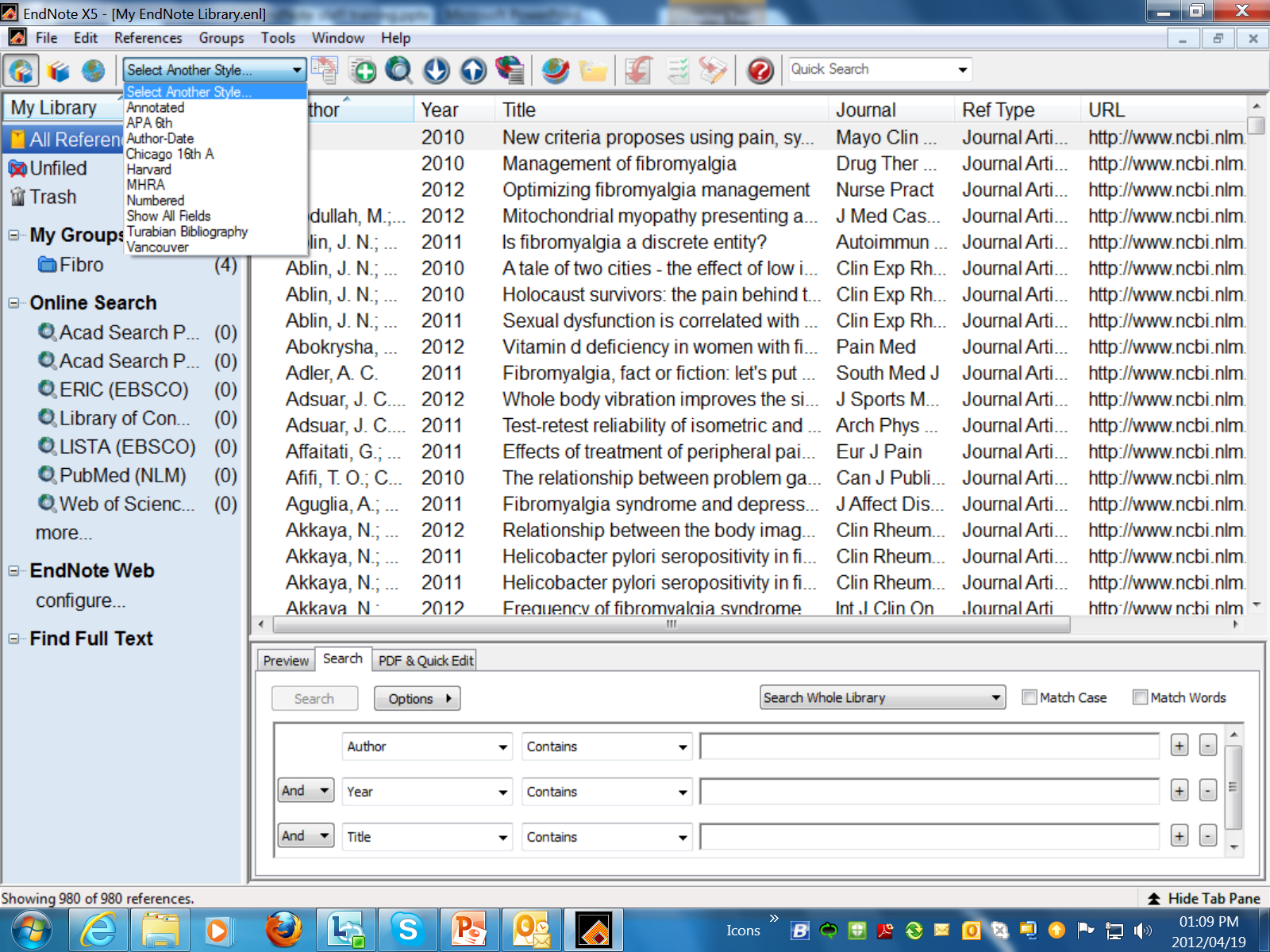 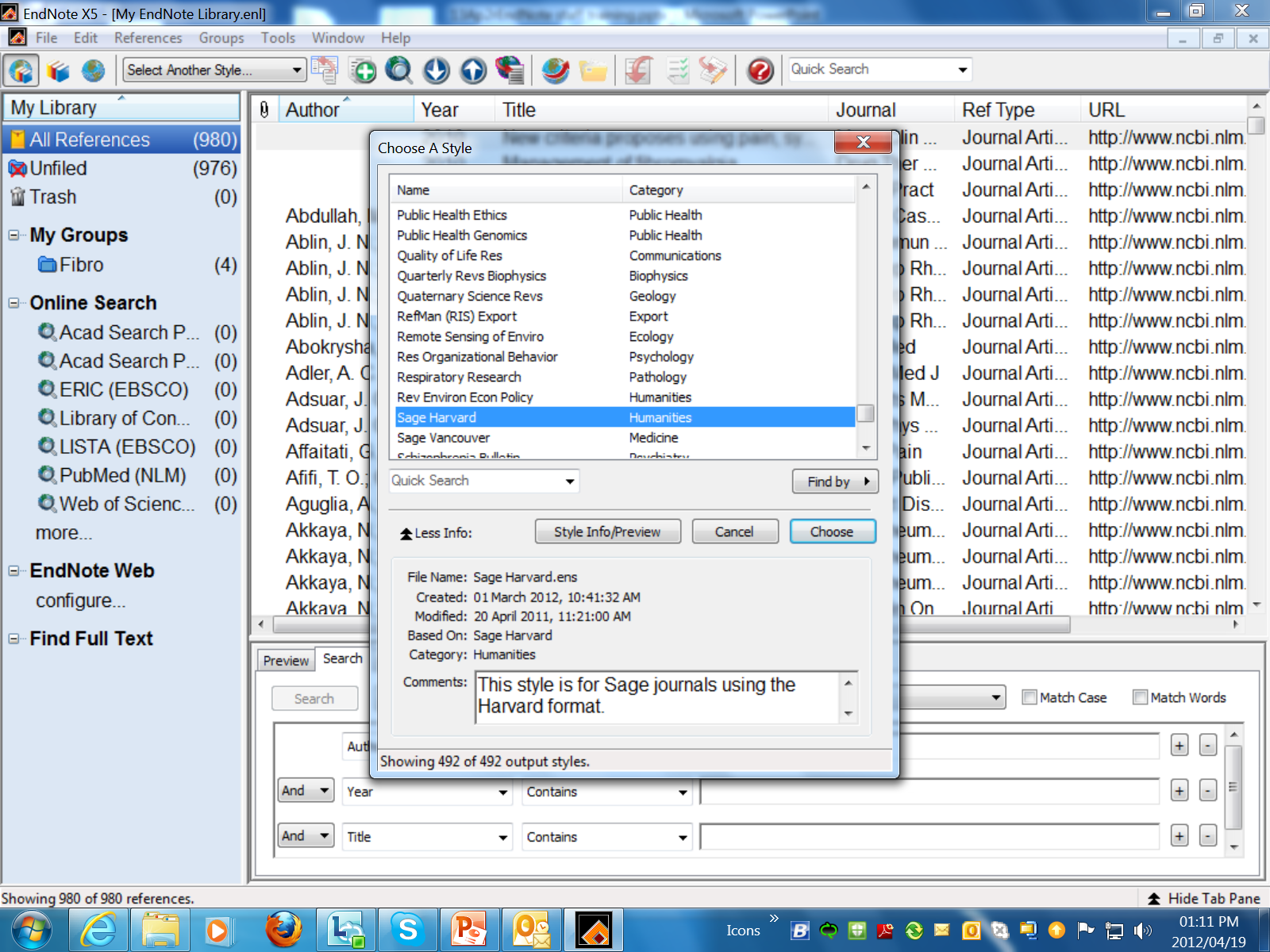 Select the relevant Reference Style
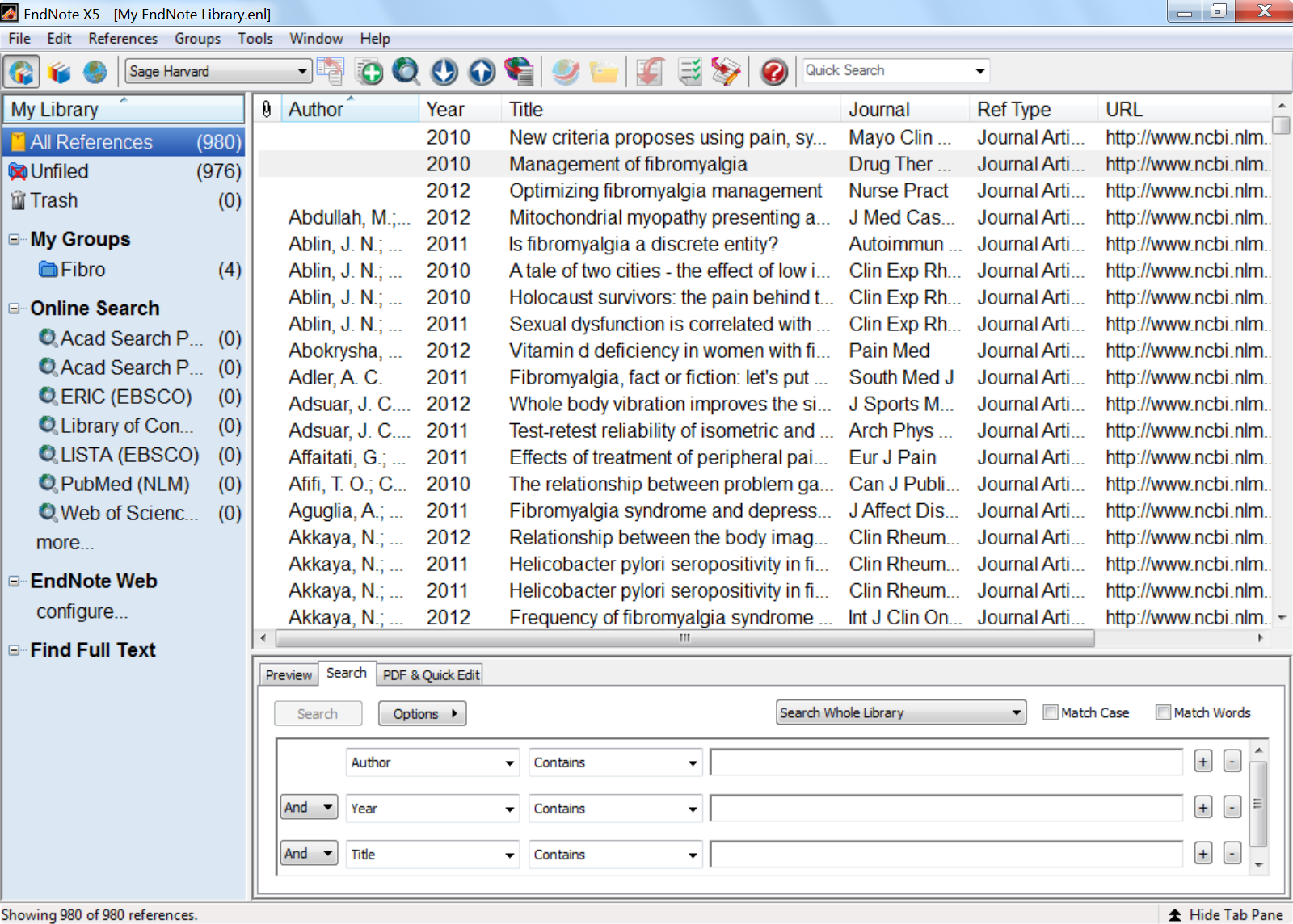 Changed Reference Style
Choose one item from above list and Click on Preview
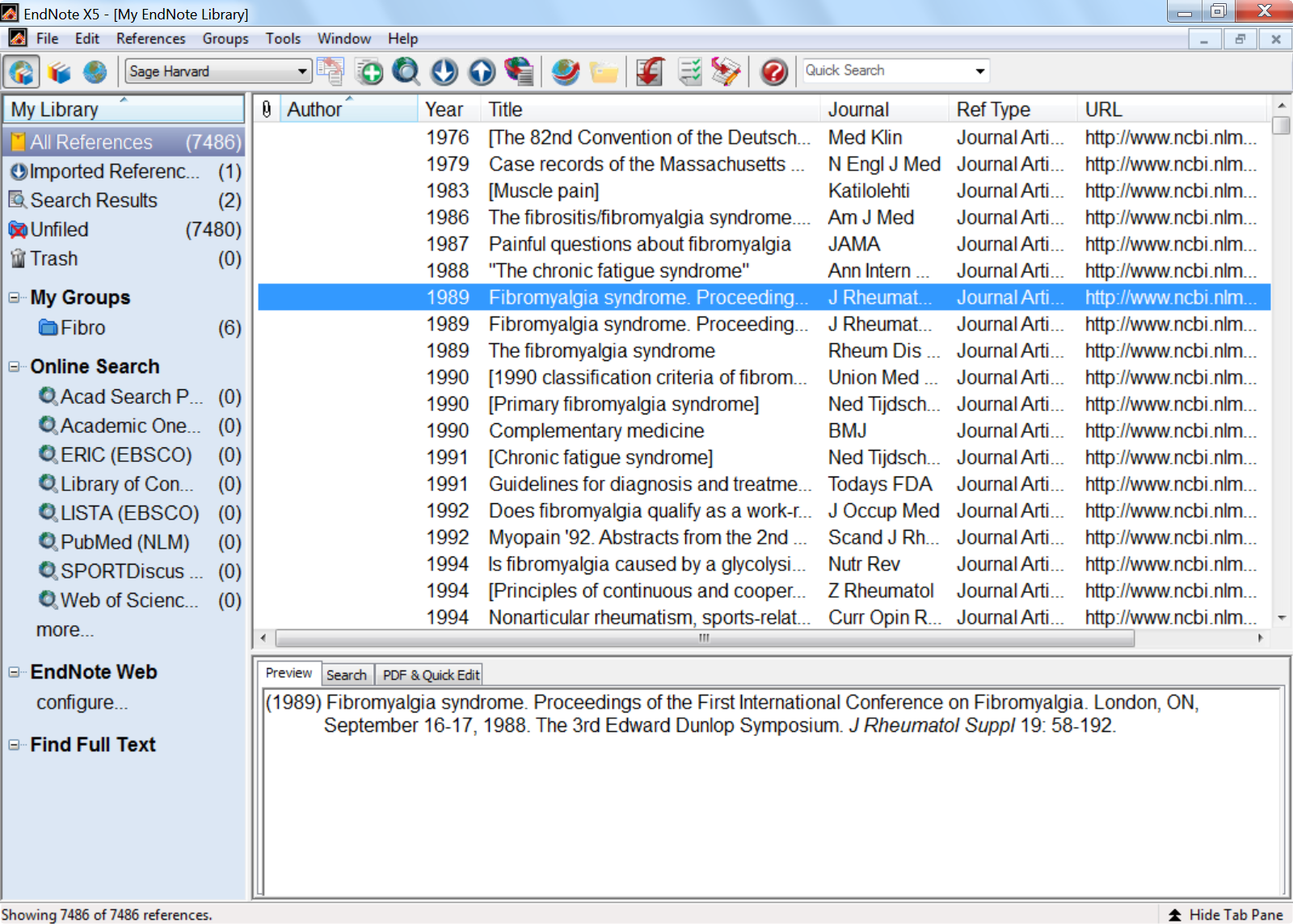 Preview of item in the Reference Style: Sage Harvard